Муниципальное бюджетное общеобразовательное учреждение«Средняя общеобразовательная школа №6»
Занятие по проектной деятельности в 1а классе
Подготовила:
учитель начальных классов
Марнова Е.В.
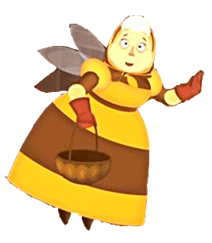 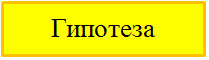 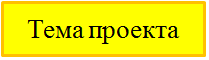 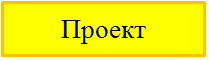 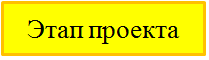 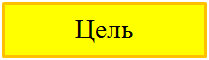 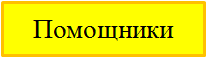 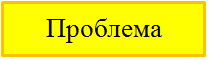 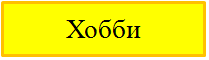 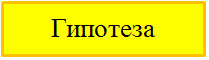 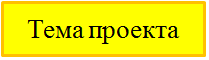 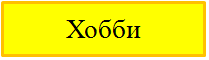 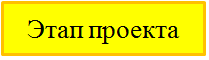 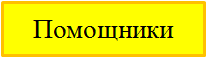 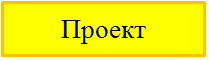 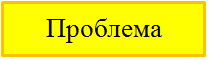 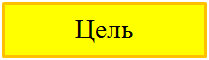 Тема урока:
Цель проекта
Цели урока:
Дать определение…
Научиться…
Цель это:
Твоё стремление, то, что нужно решить, осуществить
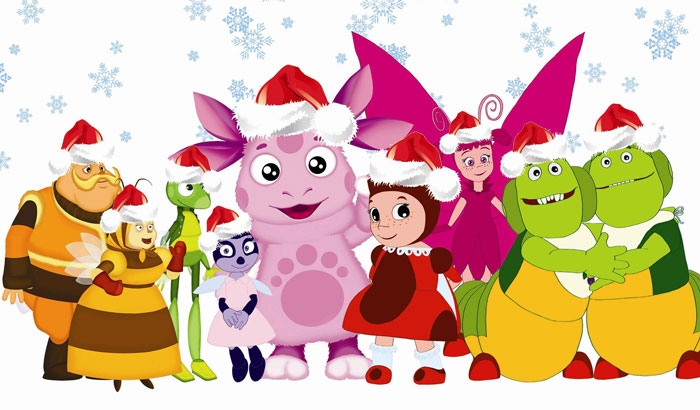 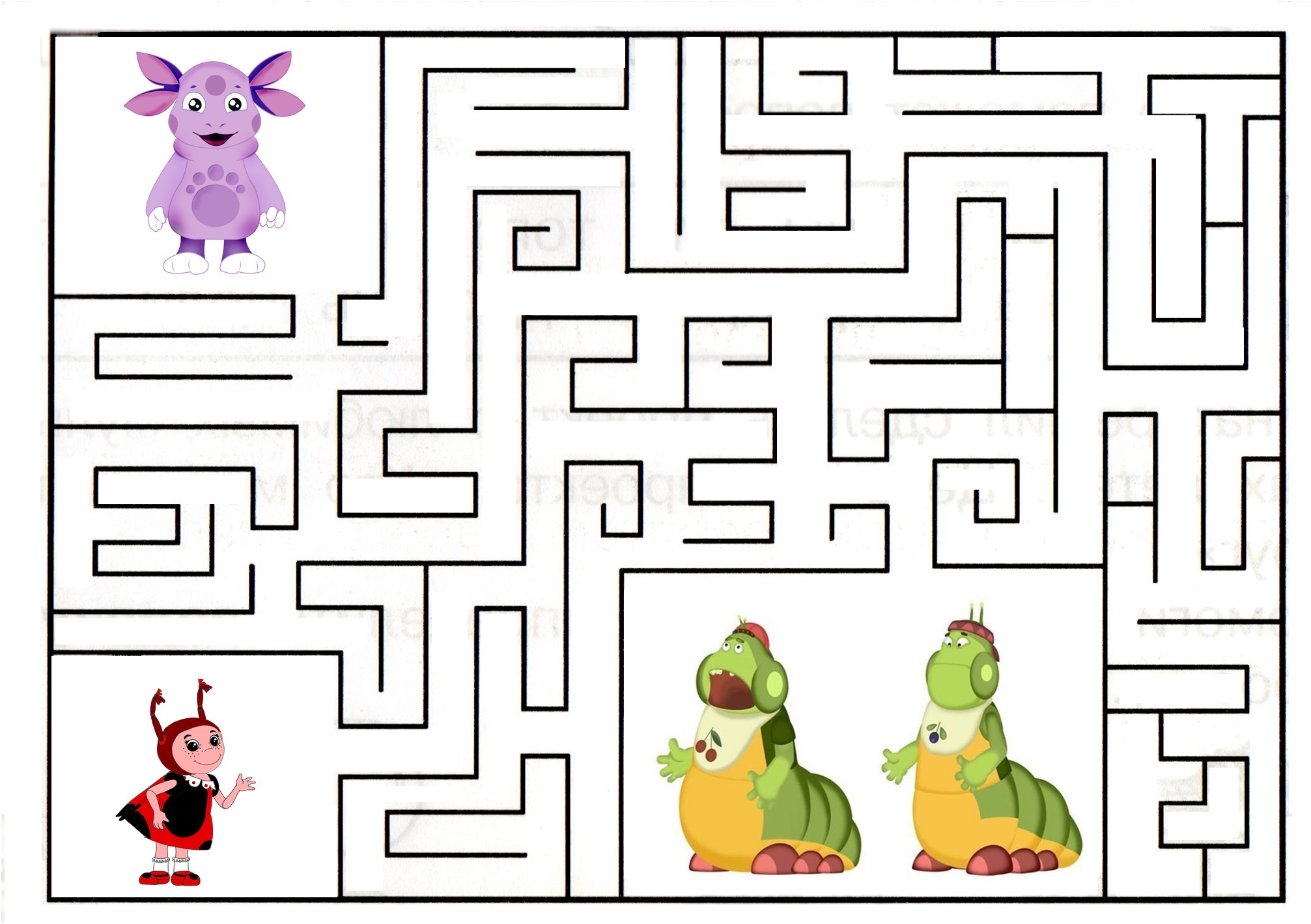 Цели урока:
Дать определение…
Научиться…
?
Где может вам пригодиться проектная деятельность в жизни?
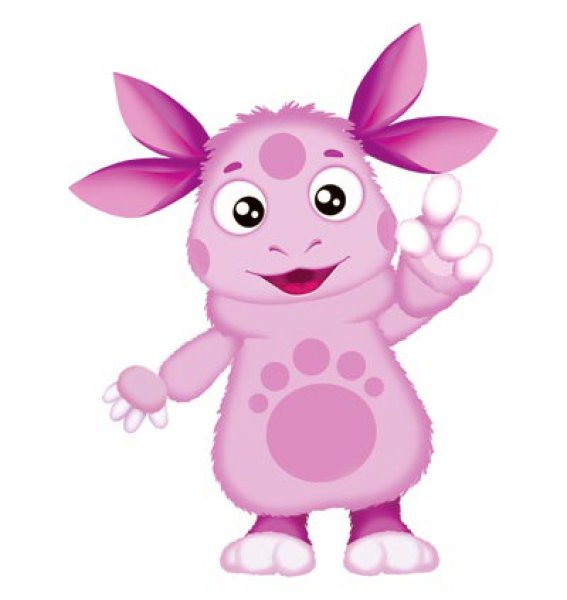 Рефлексия
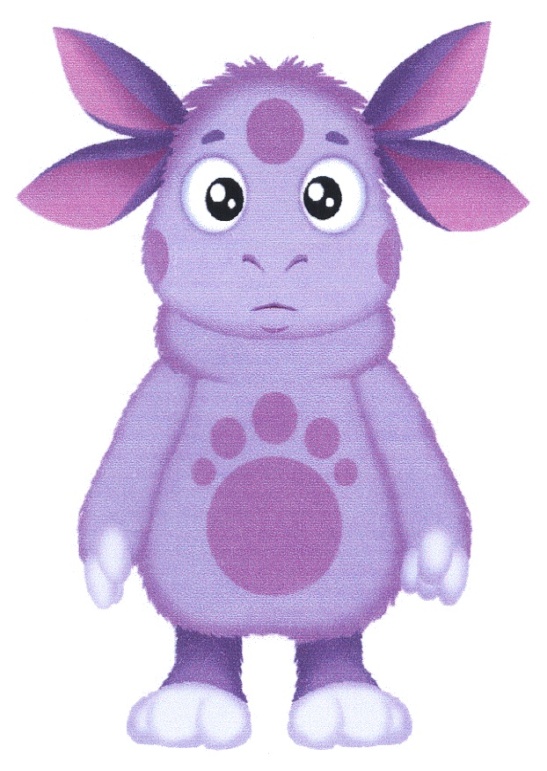 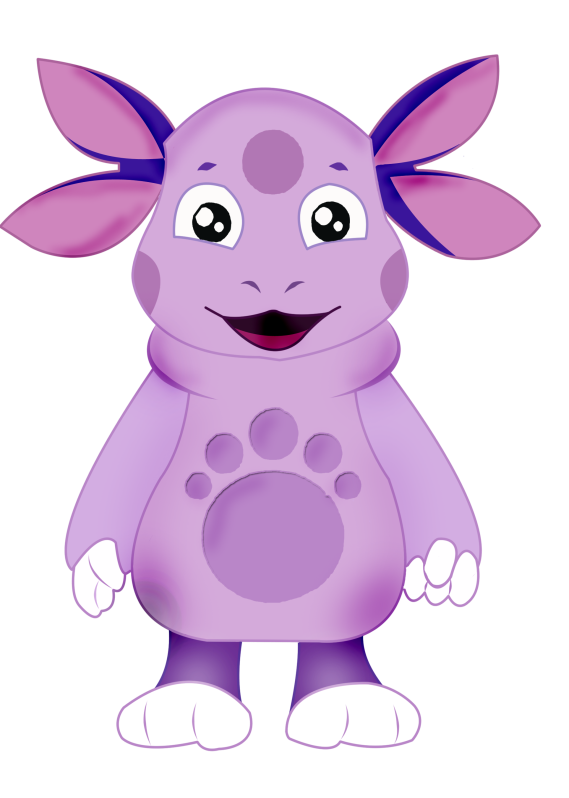 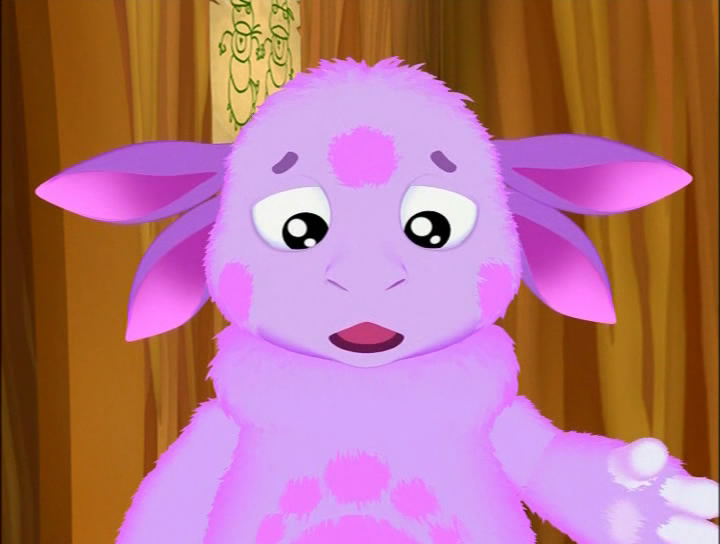 Мне было неинтересно и не понятно
Я понял и мне было интересно
Мне было интересно, но немного не понятно